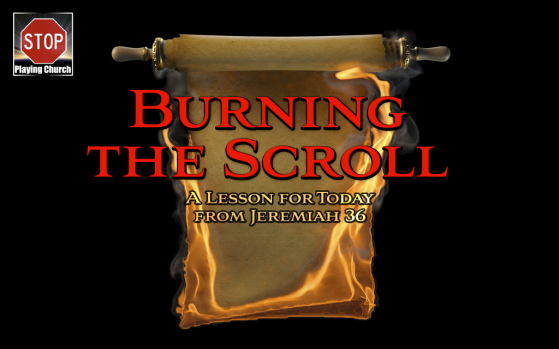 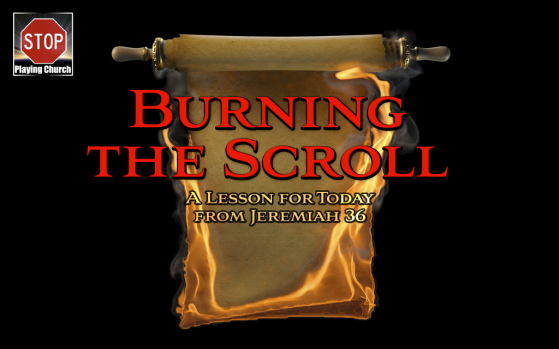 Jehoiakim Did Not Like What God Had To Say
Pharaoh Neco of Egypt conquered Judah and brought them under his rule      (2 Kings 23:34)
Judah chose another king named Jehoahaz, but after three months Neco deposed Johoahaz and made his brother, Jehoiakim king. (2 Kings 23:28-33)
Jehoiakim did evil in the sight of the lord (2 Kings 23:37)
In time, Egypt’s power waned, and Babylon eventually gained control of Judah.
Jeremiah dictated to his scribe Baruch  a prophecy from God regarding the future of Judah (Jer. 36:1-8)
When this scroll was read to king  Jehoiakim, he was so displeased that he cut it up and threw it into a fire.  (Jer. 36:23)
God had Jeremiah write another scroll (Jer. 36:27-32)
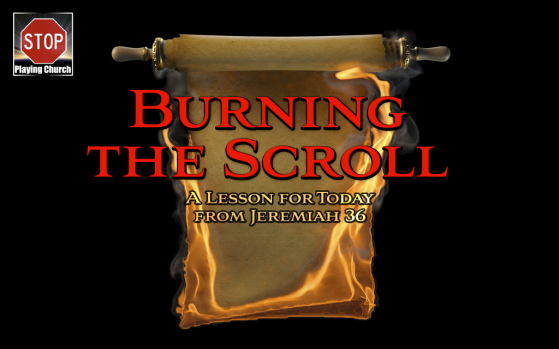 God’s Word Is 
For Salvation
Jonah 3:10
When God saw their deeds, that they turned from their wicked way, then God relented concerning the calamity which He had declared He would bring upon them. And He did not do it.
Jeremiah 36:3, 7
3) Perhaps the house of Judah will hear all the calamity which I plan to bring on them, in order that every man will turn from his evil way; then I will forgive their iniquity and their sin.

7) Perhaps their supplication will come before the Lord, and everyone will turn from his evil way, for great is the anger and the wrath that the Lord has pronounced against this people.
Psalm 19:7    (NKJV)
The law of the Lord  is perfect, converting the soul; The testimony of the Lord  is sure, making wise the simple.
Psalm 119:11, 133
Thy word I have treasured in my heart, That I may not sin against Thee…  Establish my footsteps in Thy word, And do not let any iniquity have dominion over me.
Acts 20:32
And now I commend you to God and to the word of His grace, which is able to build you up and to give you the inheritance among all those who are sanctified.
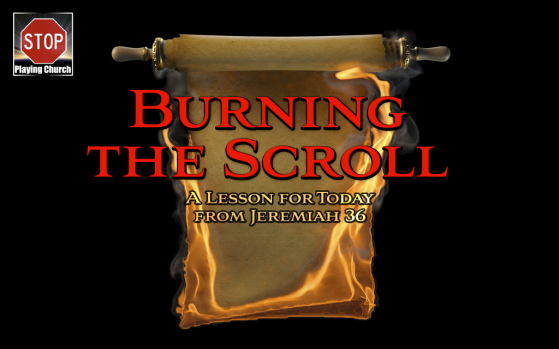 We Cannot Alter Or Destroy God’s Word
Jeremiah 36:28-29
Take again another scroll and write on it all the former words that were on the first scroll which Jehoiakim the king of Judah burned. And concerning Jehoiakim king of Judah you shall say, “Thus says the Lord , You have burned this scroll, saying,' Why have you written on it that the king of Babylon shall certainly come and destroy this land, and shall make man and beast to cease from it?’”
Jeremiah 36:32
Then Jeremiah took another scroll and gave it to Baruch the son of Neraiah, the scribe, and he wrote on it at the dictation of Jeremiah all the words of the book which Jehoiakim king of Judah had burned in the fire; and many similar words were added to them.
Jeremiah 36:23-24
And it came about, when Jehudi had read three or four columns, the king cut it with a scribe's knife and threw it into the fire that was in the brazier, until all the scroll was consumed in the fire that was in the brazier. 24 Yet the king and all his servants who heard all these words were not afraid, nor did they rend their garments
Genesis 2:16-17
And the Lord  God commanded the man, saying, "From any tree of the garden you may eat freely;  but from the tree of the knowledge of good and evil you shall not eat, for in the day that you eat from it you shall surely die."
1 Peter 1:23-25
For you have been born again not of seed which is perishable but imperishable, that is, through the living and abiding word of God. For, "All flesh is like grass , And all its glory like the flower of grass . The grass withers , And the flower falls off , But the word of the Lord abides forever.
Genesis 3:4-5
And the serpent said to the woman, "You surely shall not die! For God knows that in the day you eat from it your eyes will be opened, and you will be like God, knowing good and evil."
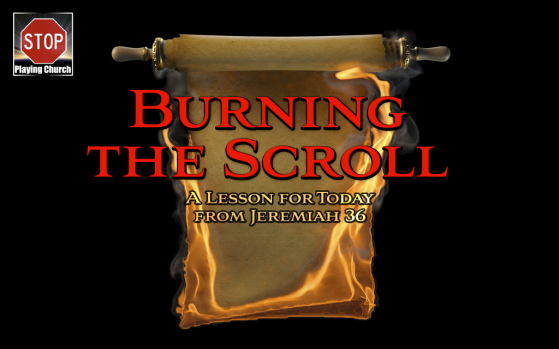 Trying To Alter Or Destroy God’s Word  Will Bring Down His Wrath & Judgment
Jeremiah 36:32
Then Jeremiah took another scroll and gave it to Baruch the son of Neraiah, the scribe, and he wrote on it at the dictation of Jeremiah all the words of the book which Jehoiakim king of Judah had burned in the fire; and many similar words were added to them.
2 Peter 3:16
As also in all his letters, speaking in them of these things, in which are some things hard to understand, which the untaught and unstable distort, as they do also the rest of the Scriptures, to their own destruction.
Revelation 22:18-19
I testify to everyone who hears the words of the prophecy of this book: if anyone adds to them, God shall add to him the plagues which are written in this book;  and if anyone takes away from the words of the book of this prophecy, God shall take away his part from the tree of life and from the holy city, which are written in this book.
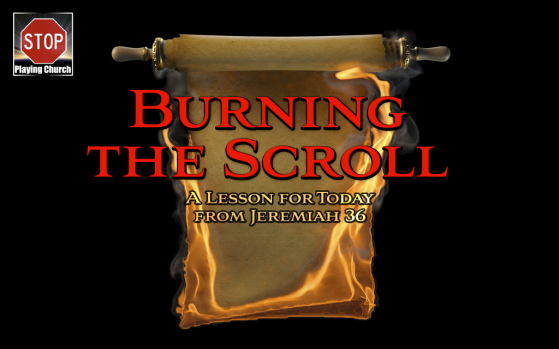 Have You Removed God’s Word From Your Home & Life?
NOTHING WE DO CAN CHANGE OR ALTER GOD’S WORD!
Have You Been Trying To Ignore God’s Word?
Have You Been Trying To Change God’s Word?